Câmara Mirim de  CanoinhasLegislativo Aberto à Comunidade
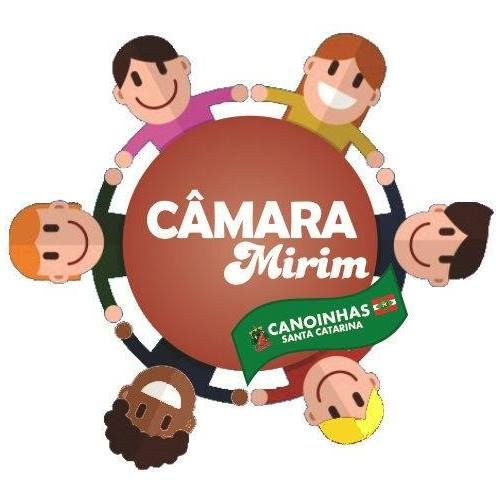 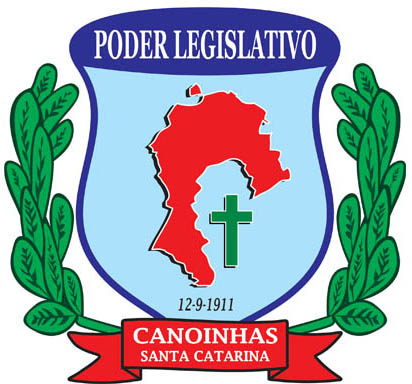 CÂMARA MUNICIPAL
É a sede do Poder Legislativo.

A divisão de Poderes (Executivo, Legislativo e Judiciário) é feita pela Constituição Federal.

Além do Poder Legislativo, também existe no município o Poder Executivo.
CONSTITUIÇÃO FEDERAL
Todo país tem uma Constituição, que é o conjunto de leis que estabelecem os direitos e os deveres dos cidadãos. A atual Constituição brasileira está em vigor desde 1988.
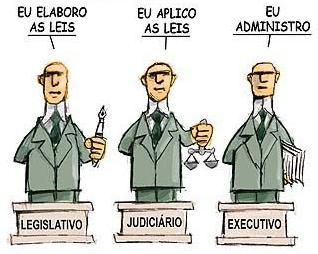 FUNÇÕES DA CÂMARA
Função Legislativa:
A função legislativa é a que mais se destaca entre as funções da Câmara. Por meio das leis, os cidadãos têm seus direitos assegurados.

Função Fiscalizadora:
A função fiscalizadora serve para controlar o exercício da administração do município, controlar as ações do Prefeito.

Sabemos, por exemplo, que um Prefeito só pode fazer o que estiver permitido pelas leis. 

Cabe também aos Vereadores dar posse ao Prefeito e ao Vice-Prefeito.
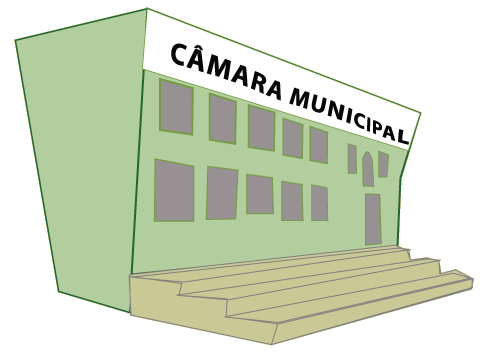 FUNÇÕES DA CÂMARA
Função de assessoramento:
Os Vereadores também podem auxiliar o Poder Executivo a administrar o município, fazendo indicações de ações a serem tomadas em favor da população.
Através de indicações, os Vereadores podem sugerir a construção de escolas, a abertura de estradas, limpeza pública, assistência à saúde, entre outros.
REGIMENTO INTERNO:
O regimento interno disciplina todas as atividades da Câmara. É um documento muito importante para o seu funcionamento, porque define as articulações dos órgãos da Câmara, a tramitação dos projetos de lei e todas as questões administrativas.

Ele é elaborado pelo conjunto dos Vereadores e, para ter validade, precisa ser aprovado pelo Plenário.
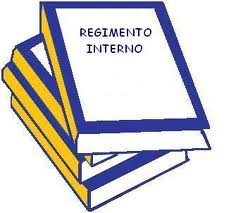 SESSÕES:
A Câmara realiza periodicamente reuniões para a votação das matérias. Essas reuniões são chamadas de sessões plenárias. Elas podem ser:
- Ordinárias: realizadas nos dias e horas marcadas pelo Regimento Interno
- Extraordinárias: realizadas fora do horário marcado para as sessões ordinárias.
- Especiais: realizadas para homenagens e comemorações.
- Audiências Públicas: realizadas com a participação direta da população.
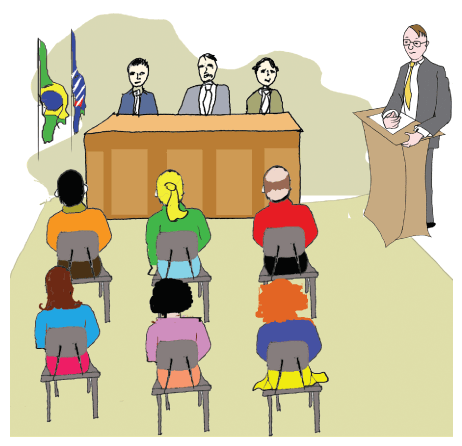 QUÓRUM:
Quórum é o número de Vereadores necessário para que uma sessão e uma votação aconteçam.
 
Esse número varia de acordo com o tipo da sessão e a matéria que vai ser votada
(Ex: Maioria Simples para Abertura da Sessão e Votação)
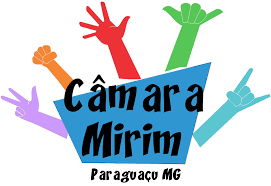 PROPOSIÇÕES
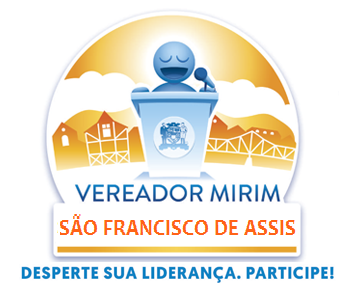 Requerimentos: 

O requerimento é um instrumento muito comum nos trabalhos legislativos. Através dele, o Vereador pode solicitar providências administrativas e relativas ao Regimento Interno, bem como obter informações da Mesa Diretora da Câmara, do Prefeito ou de qualquer outra autoridade do Executivo Municipal.
PROPOSIÇÕES
Indicação 
A Indicação é uma espécie de sugestão por escrito apresentada pelo Vereador. Por meio da indicação, o Vereador pode sugerir medidas de interesse público.
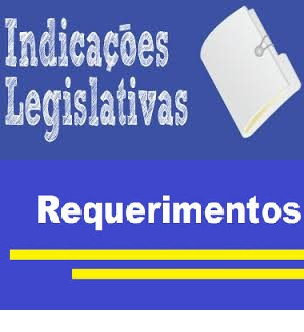 PROPOSIÇÕES
Moções: 
A Moção é a proposição em que é sugerida a manifestação, apelo, congratulação ou protesto da Câmara sobre determinado assunto
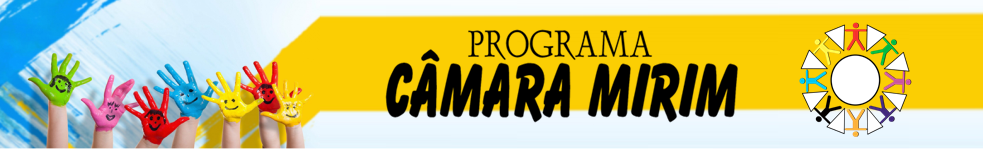 Questão de Ordem
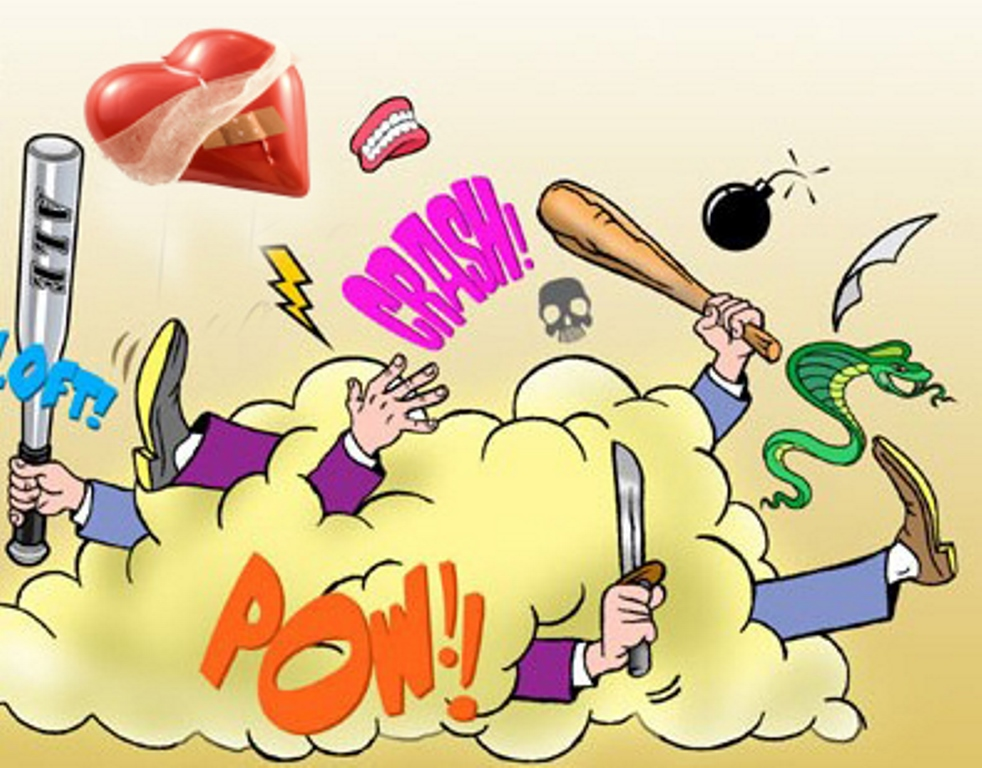 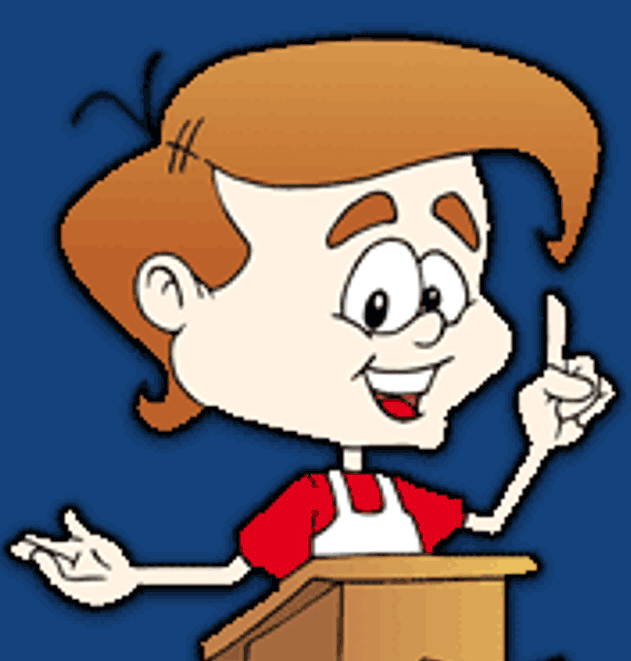 Posse dos Eleitos
Presidente da Câmara Municipal dará posse aos eleitos  que prestarão o seguinte juramento:

 “Prometo respeitar o Regimento Interno dos Vereadores Mirins da Câmara Municipal de Canoinhas, desempenhando responsavelmente o mandato a mim conferido e assim contribuindo para a formação da minha cidadania e engrandecimento deste Município”.
Eleição da Mesa
Art.8º. Será por votação secreta, através de inscrição de chapas, sendo os eleitos os 4 mais votados na sequencia Presidente, Vice Presidente , 1º Secretário e 2º Secretário.

Paragrafo Único: Em caso de empate será observado o histórico escolar, em seguida a frequência.
Contatos
3622-3396
parlamentojovem@canoinhas.sc.leg.br
http://www.canoinhas.sc.leg.br
Obrigado!!